Empower your AI transformation with full potential of NVMe SSD
PRESENTED BY:
Leander Yu
GRAIDTECH.COM
Agenda
Introducing Graid Technology Inc.
Global Partnerships & Recognition
Giga-computing with SupremeRAID™ solution 
The ultimate storage solution for BeeGFS, unleashing the power of 400G NIC 
Infinitisoft AI cloud services with SupremeRAID™ solution
2
©2023 Graid Technology Inc.
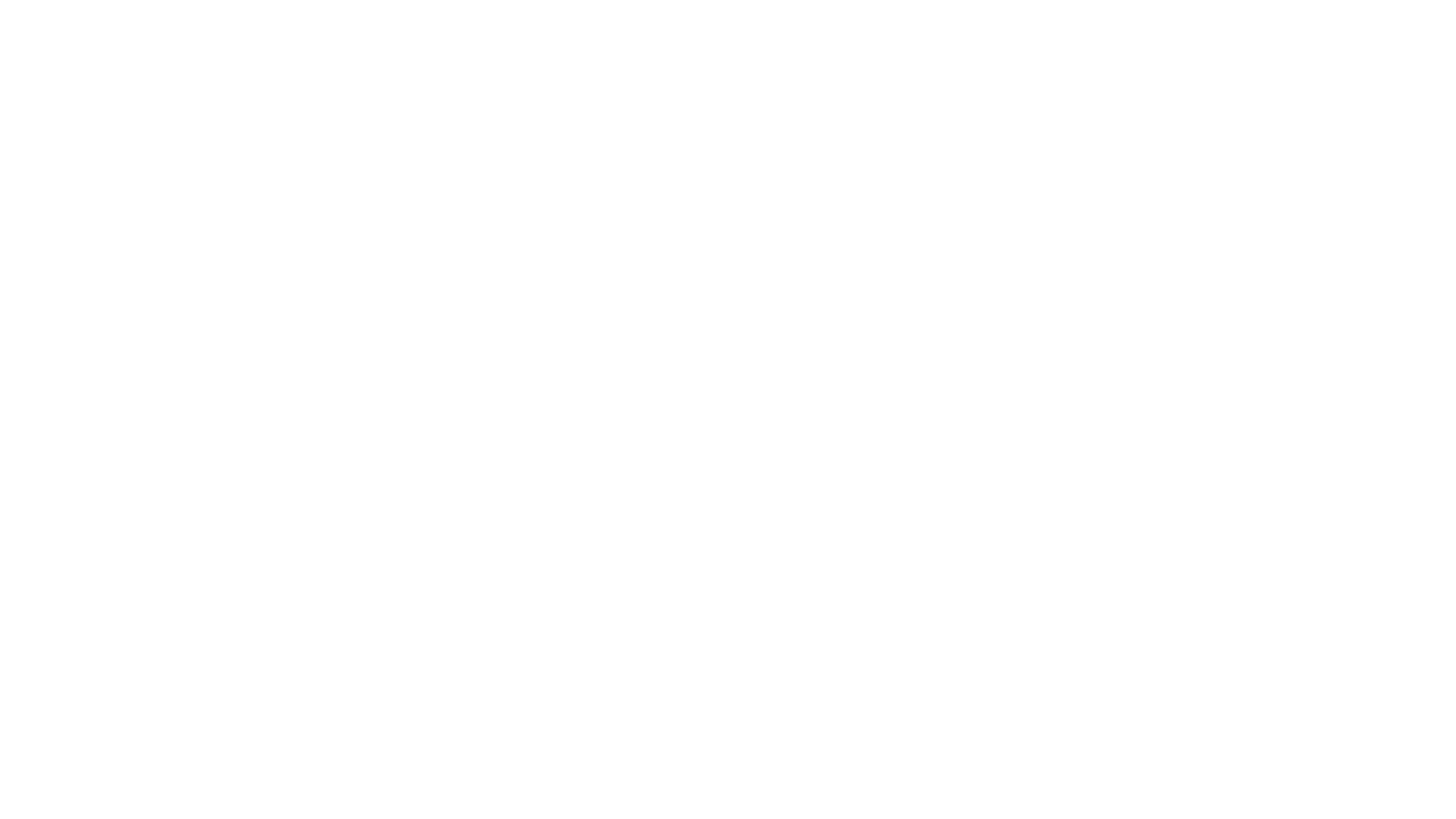 Graid Technology Inc.
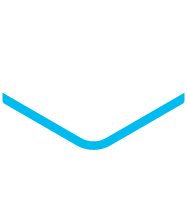 HQ in Silicon Valley
R&D center in Taipei, Taiwan
Global Partners & Resellers
The New Standard in Enterprise Data Protection & Performance
We’ve developed the world's first NVMe and NVMeoF RAID card to unlock the full potential of your SSD performance. 
Our extraordinary software plus hardware solution is the most powerful and flexible NVMe SSD RAID in the world.
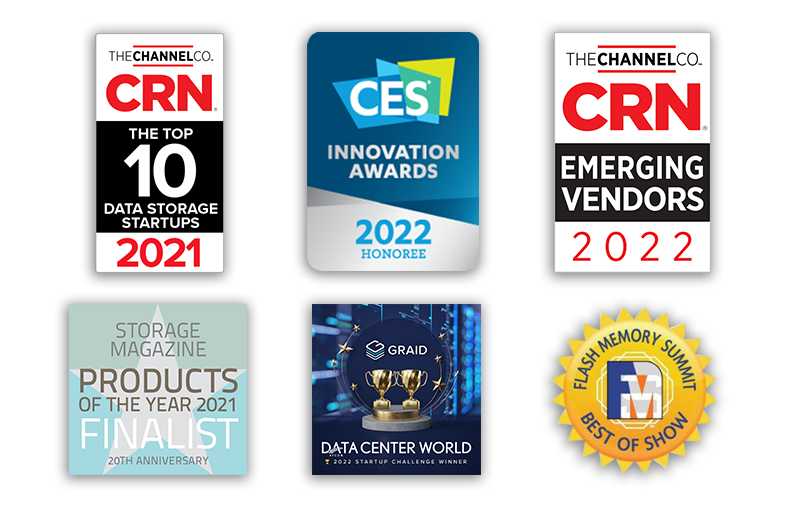 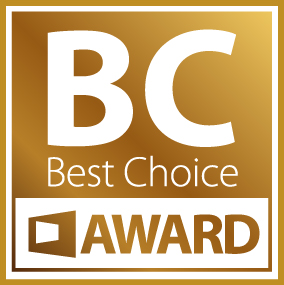 3
©2023 Graid Technology Inc.
SupremeRAID™ Global Partnerships & Recognition
4
©2023 Graid Technology Inc.
Global Partners
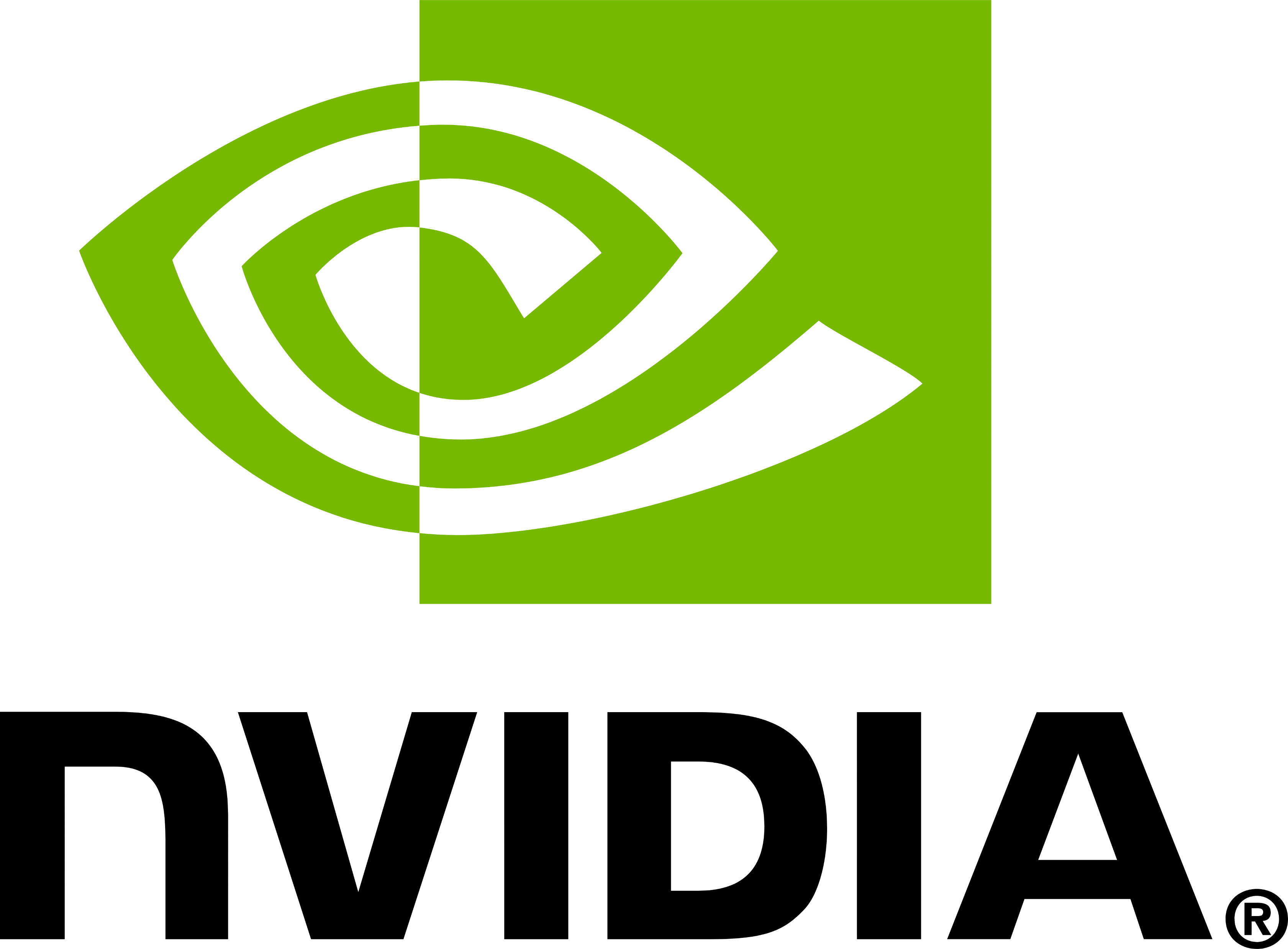 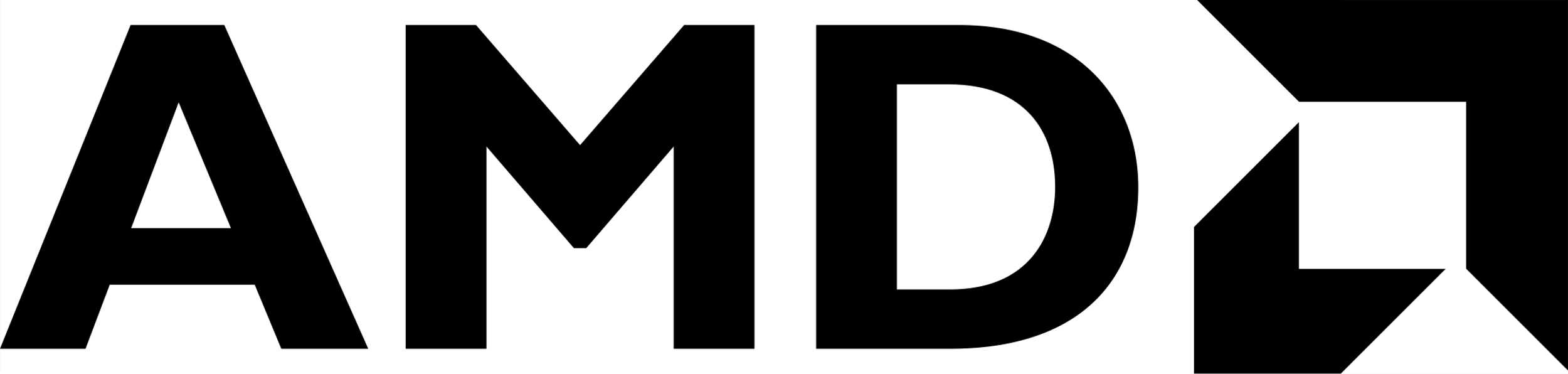 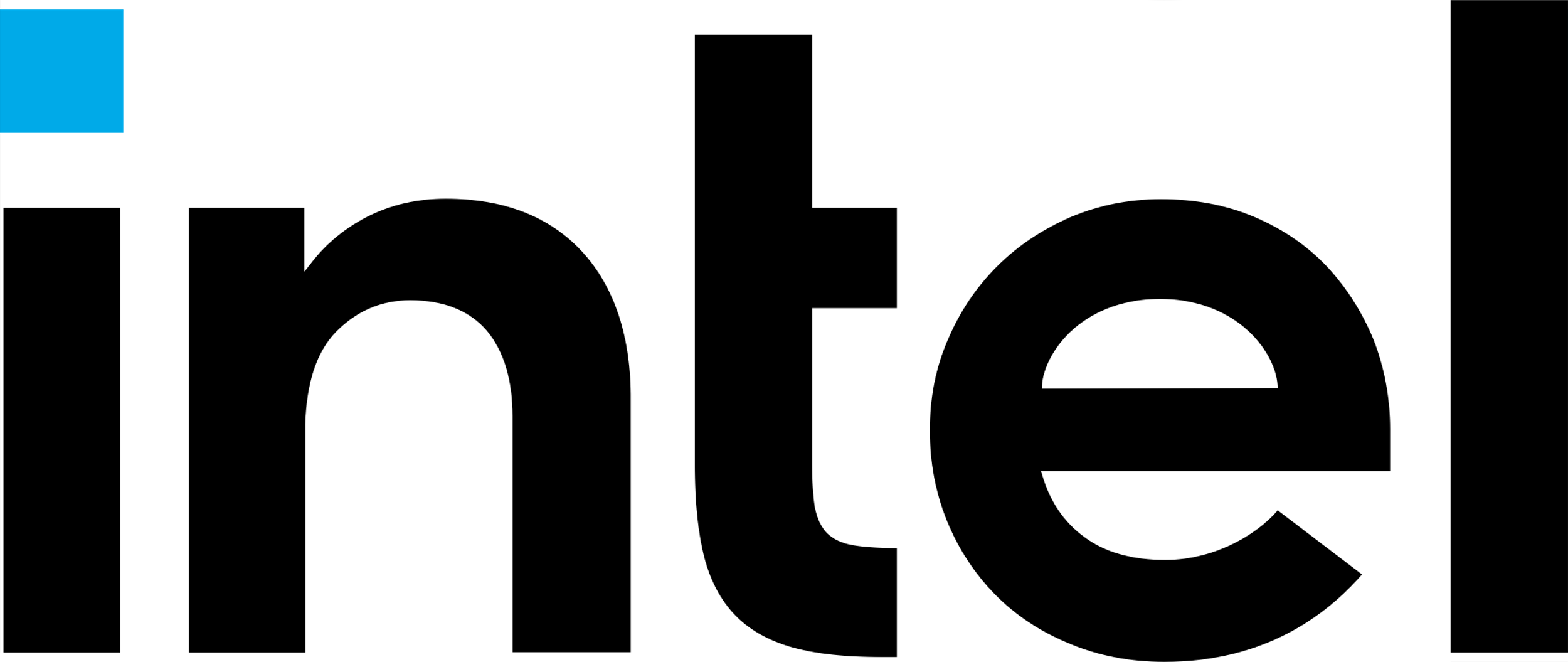 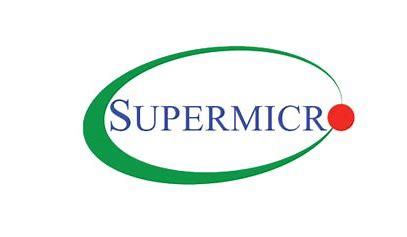 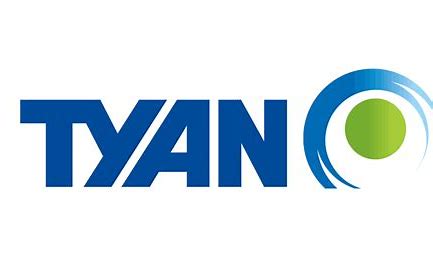 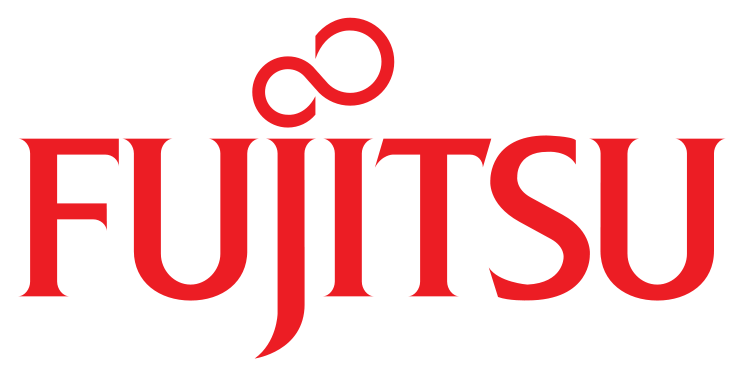 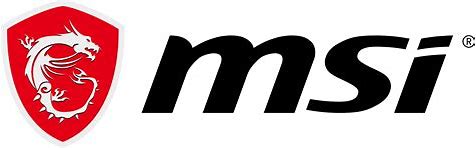 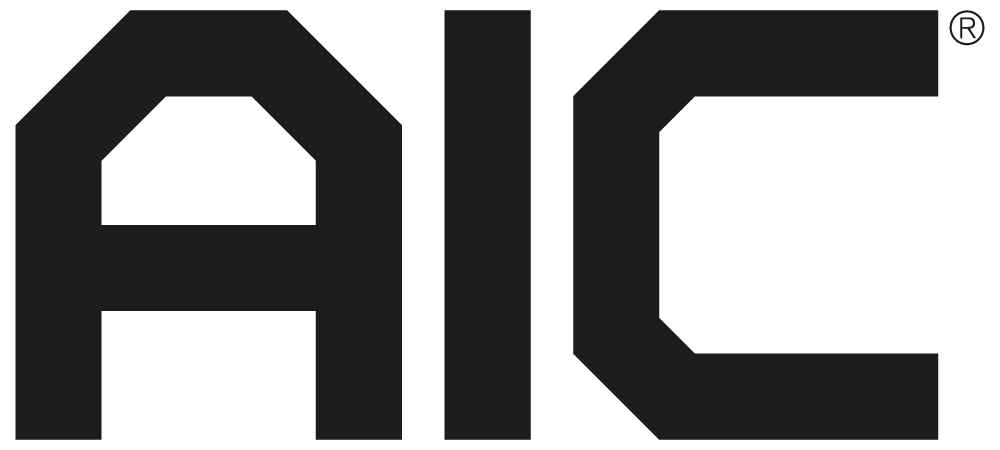 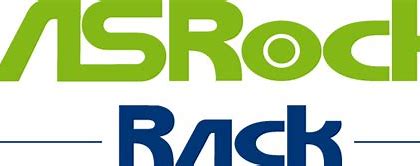 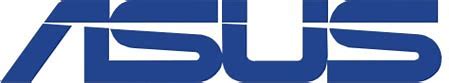 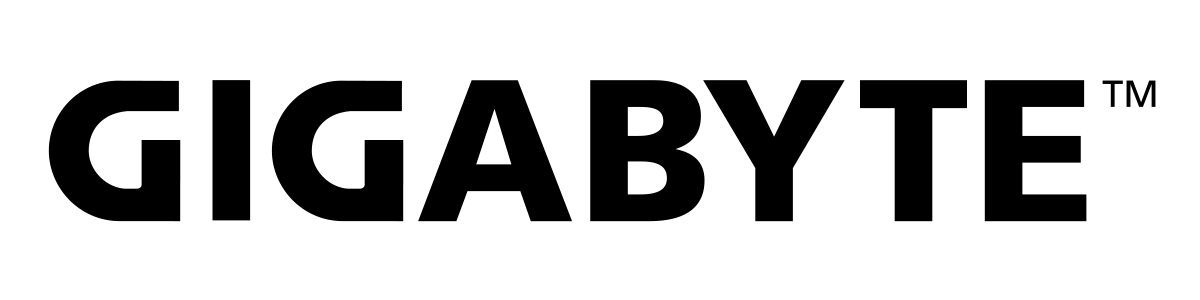 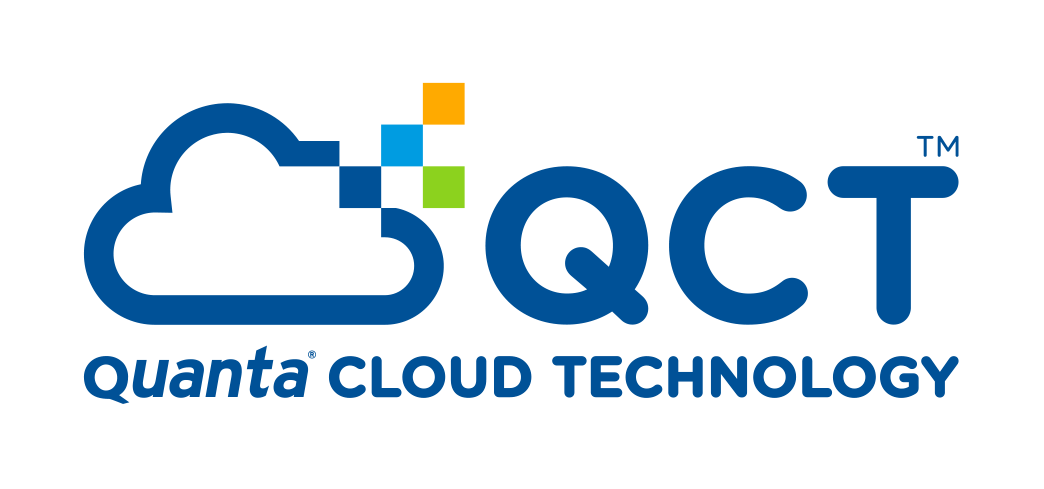 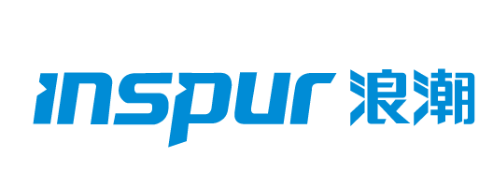 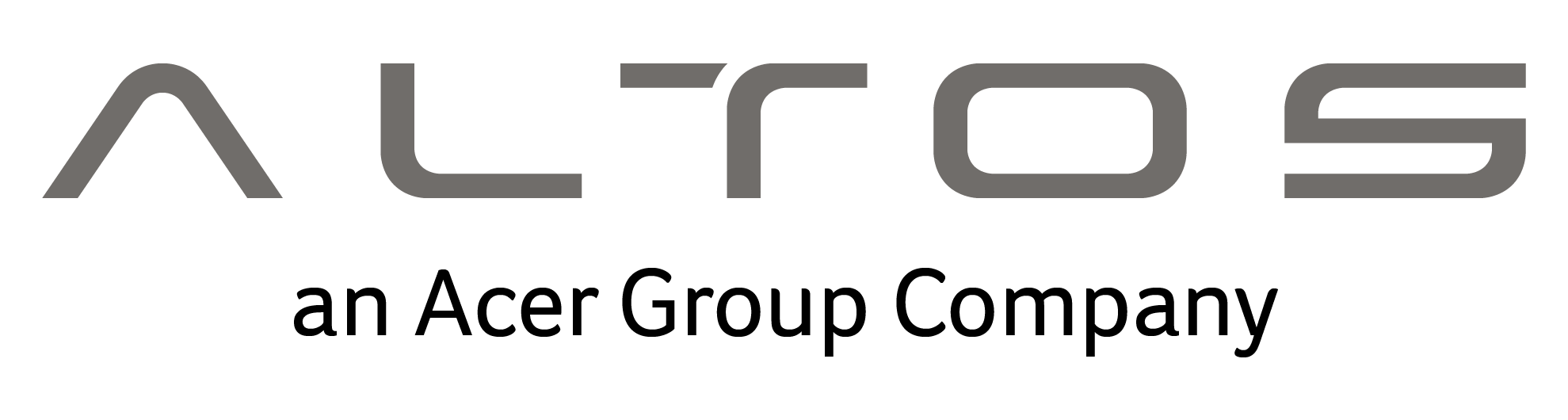 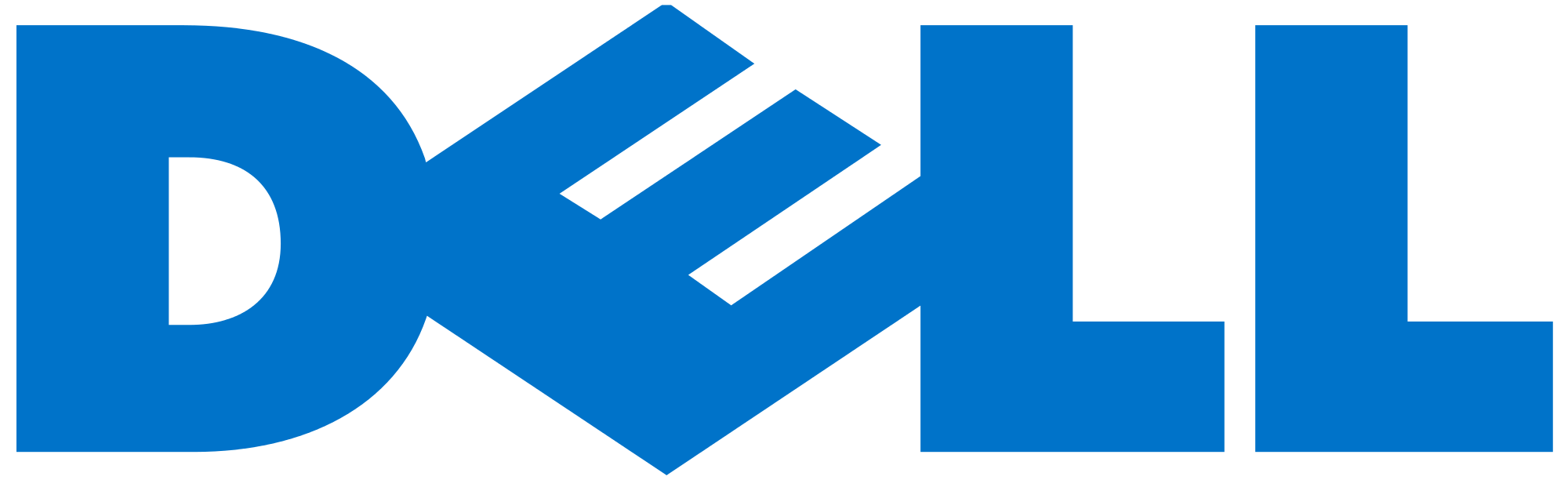 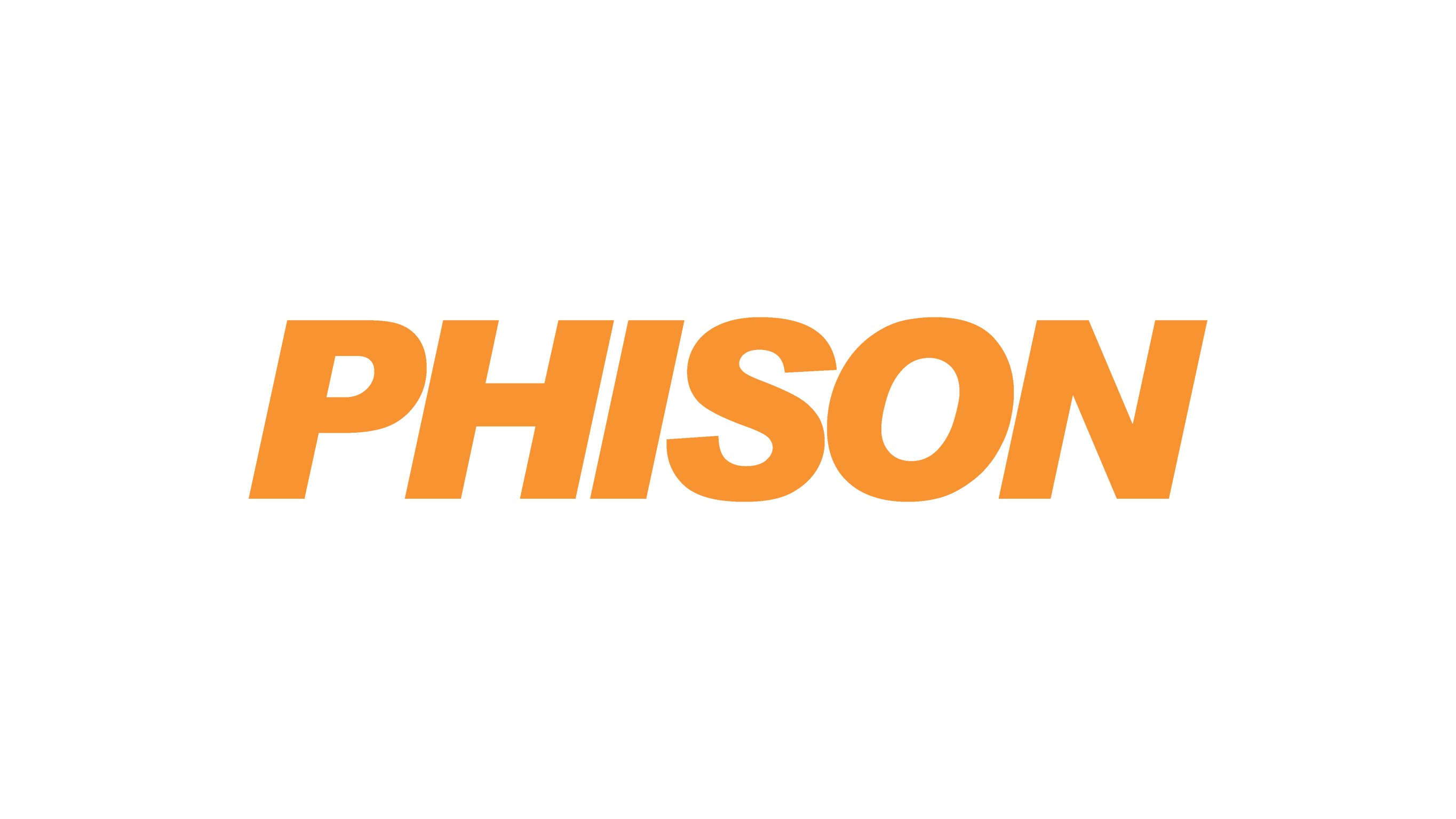 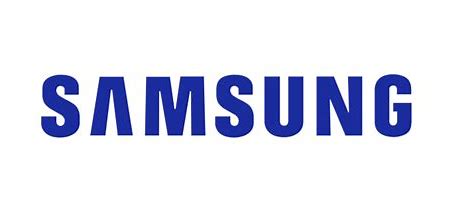 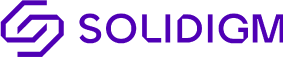 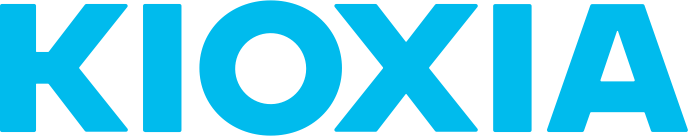 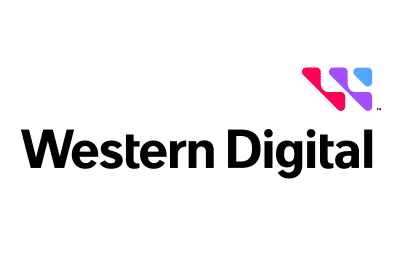 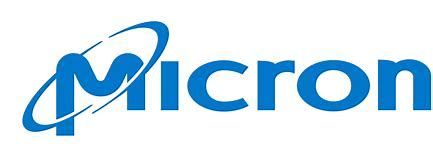 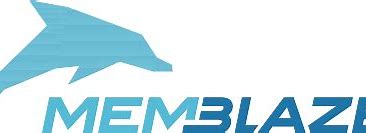 5
©2023 Graid Technology
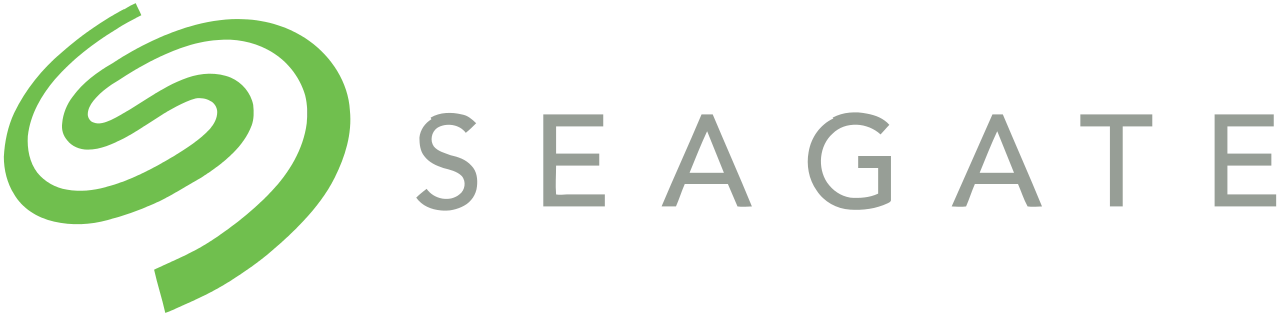 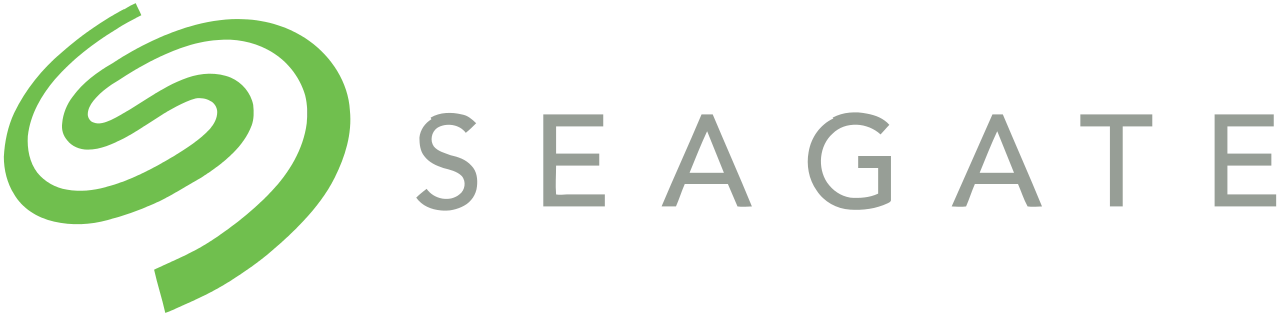 Global Partners, Distributors & Resellers
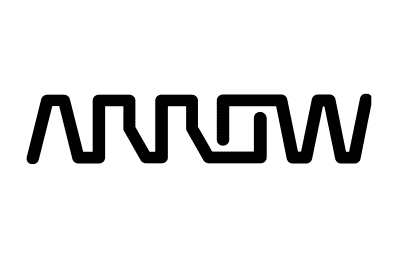 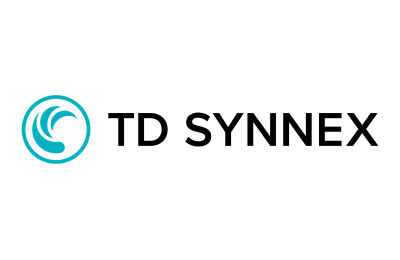 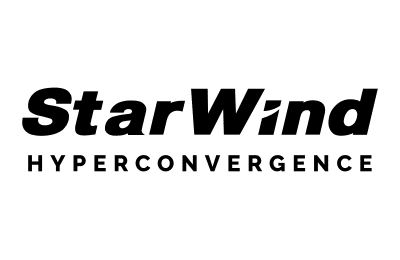 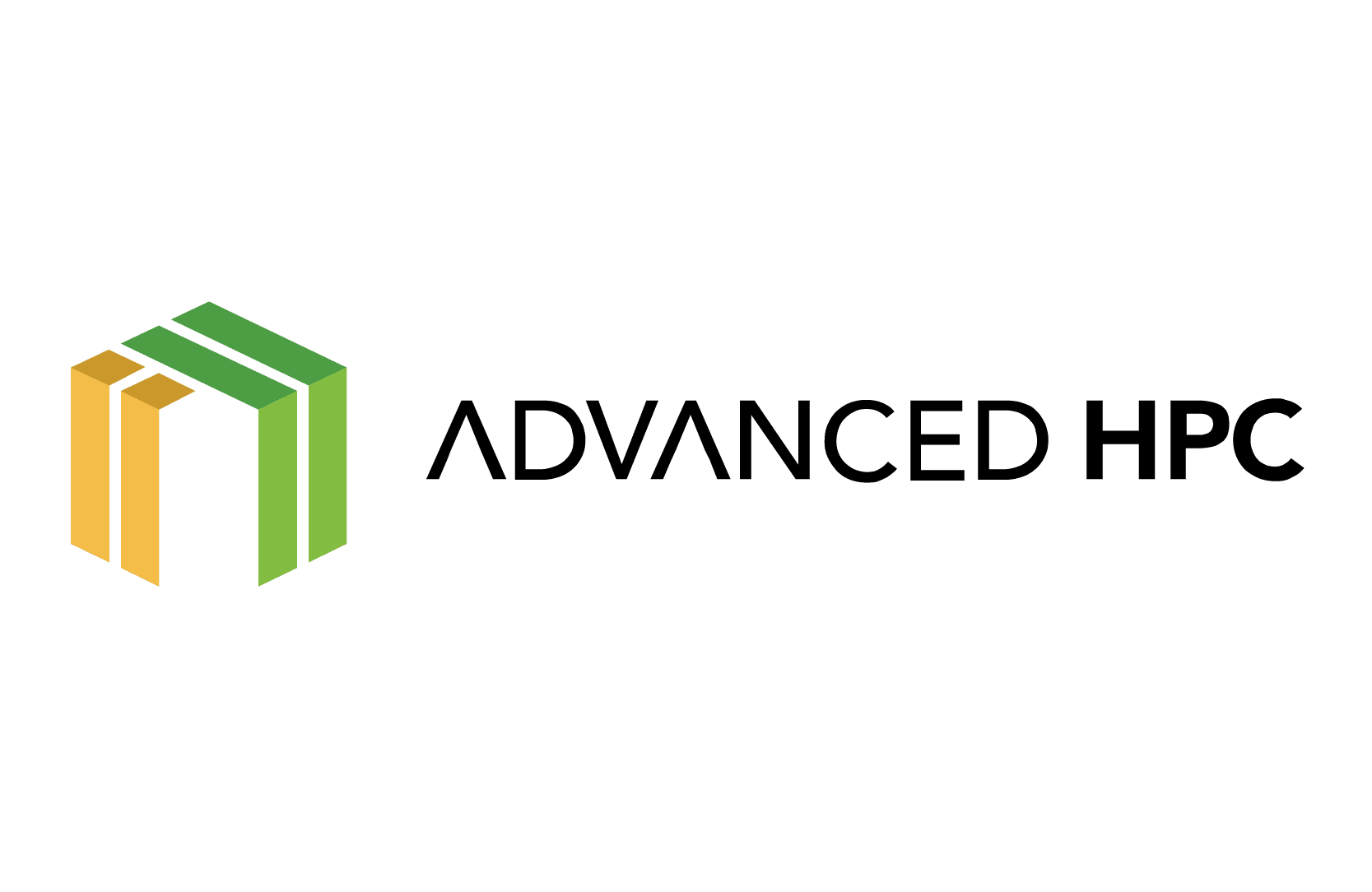 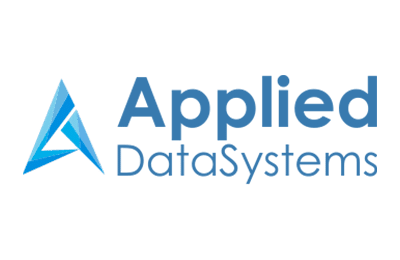 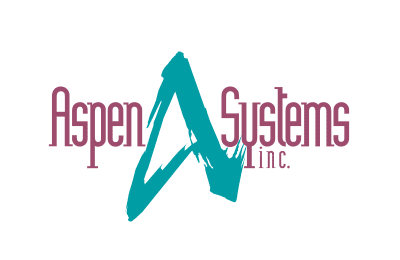 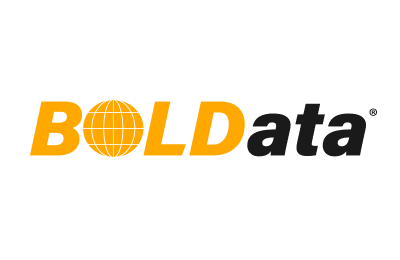 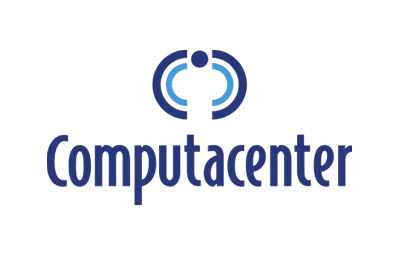 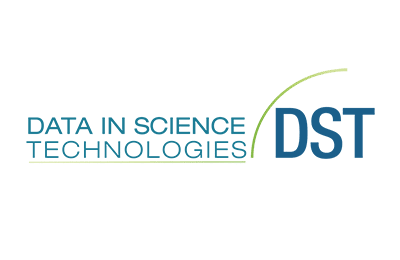 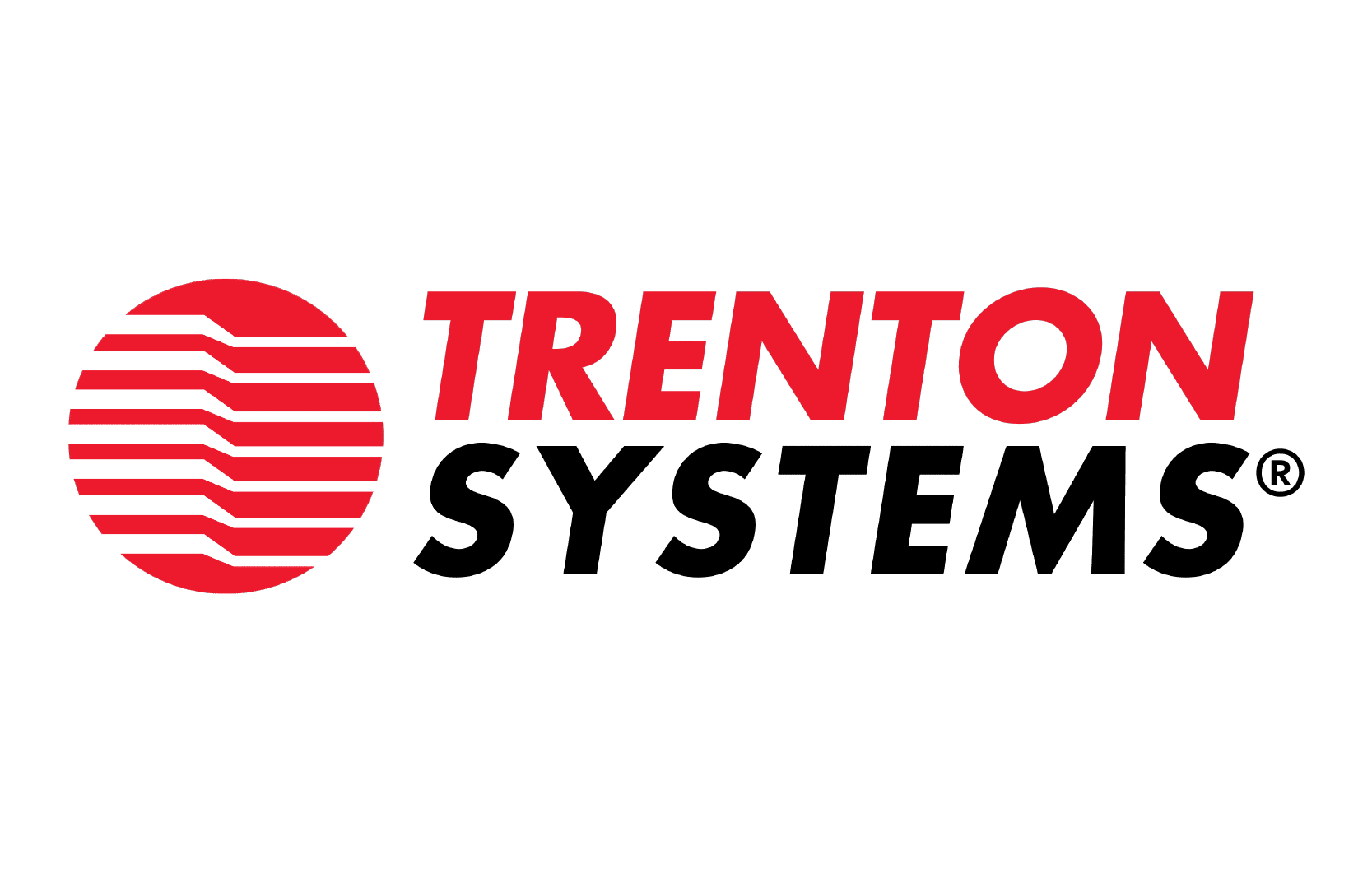 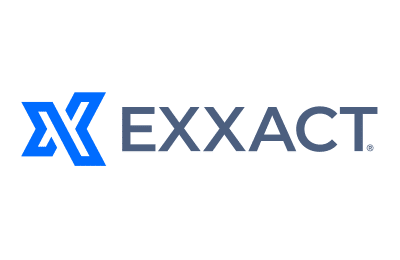 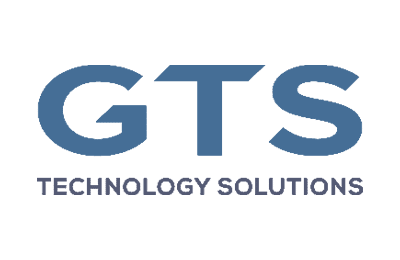 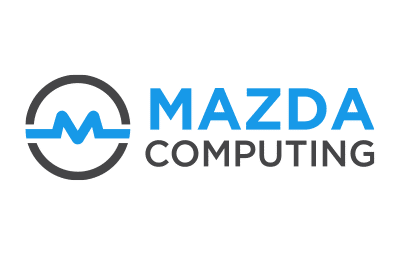 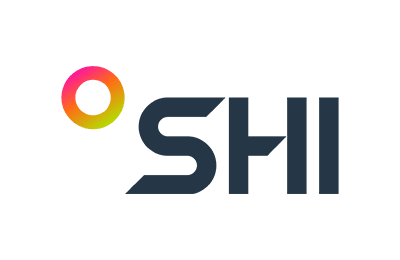 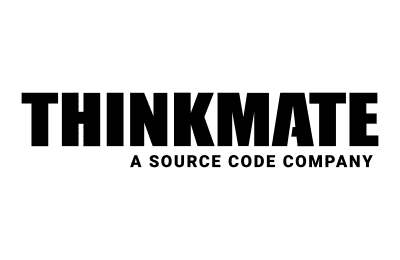 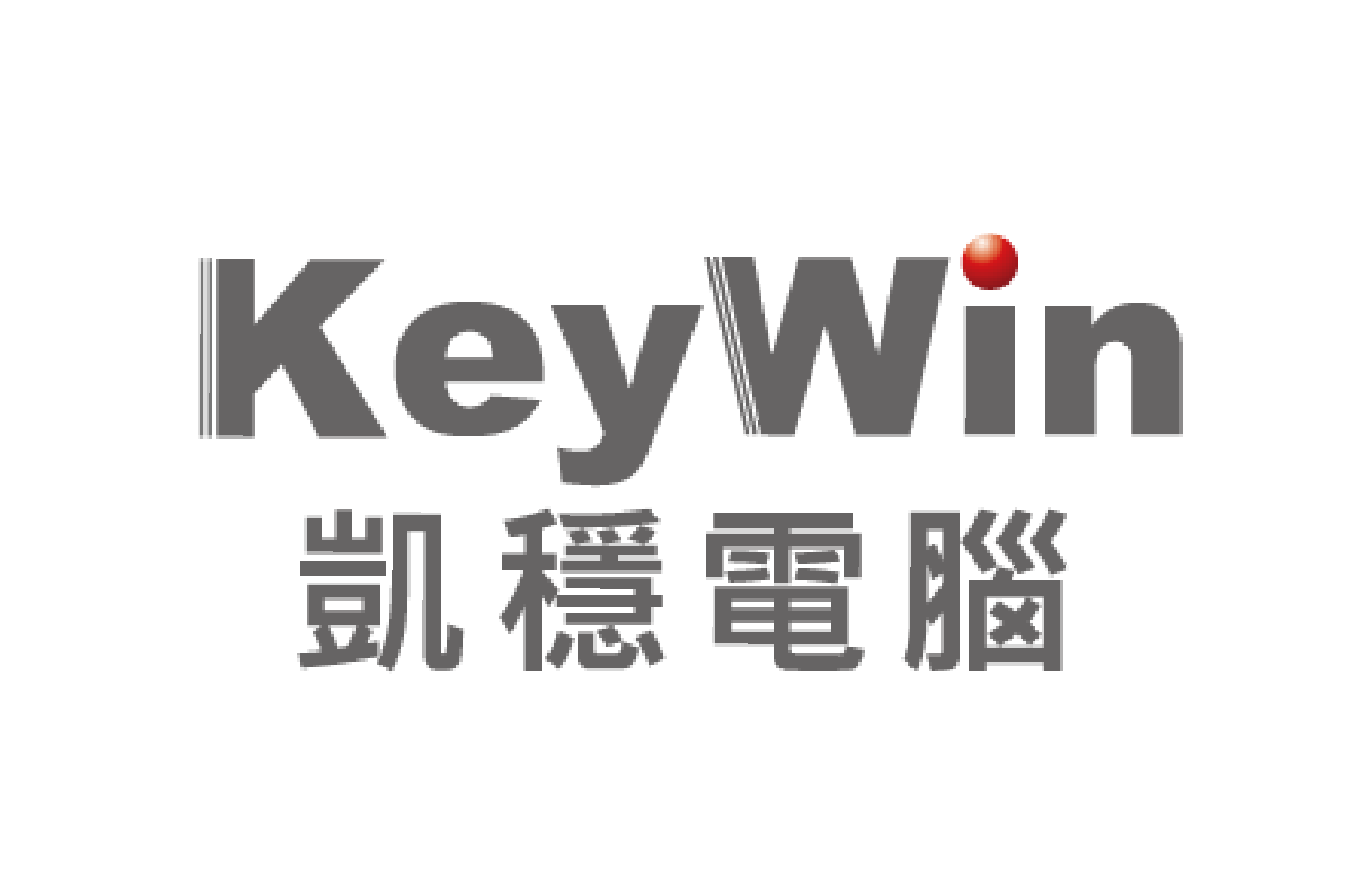 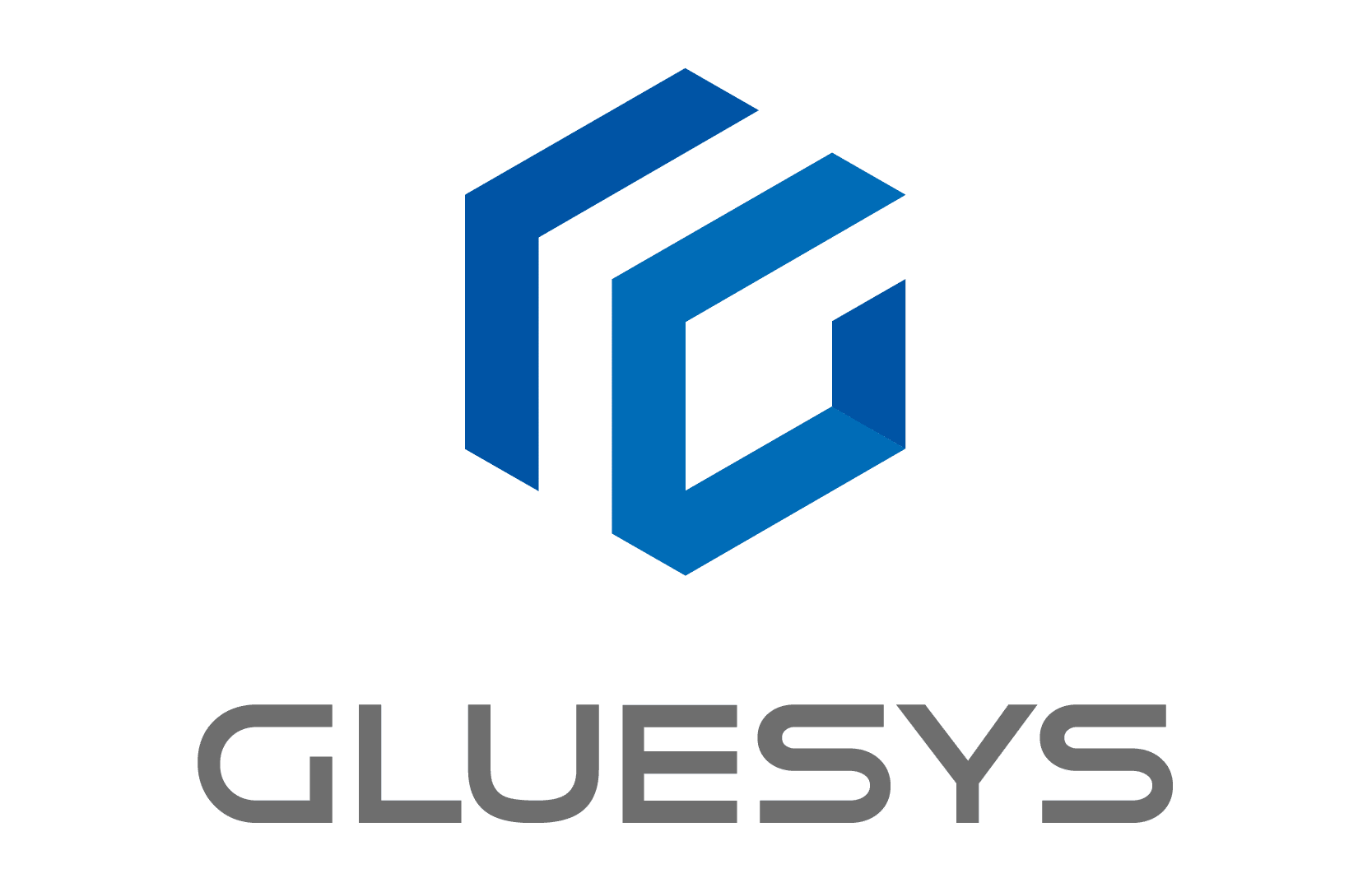 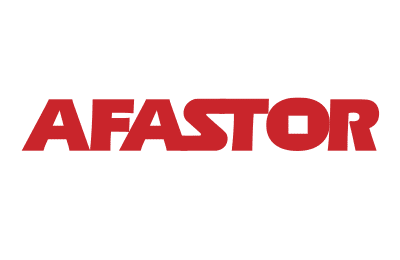 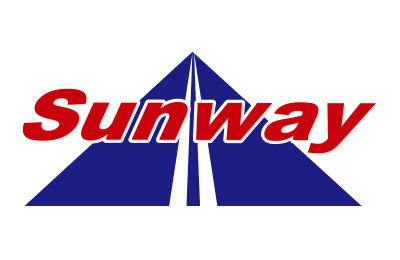 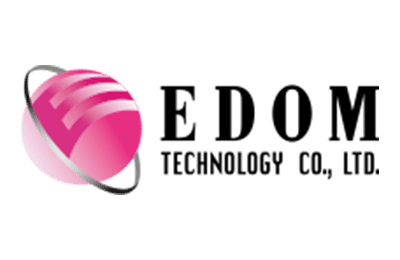 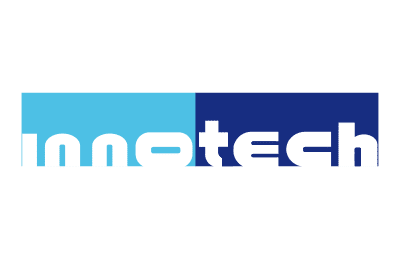 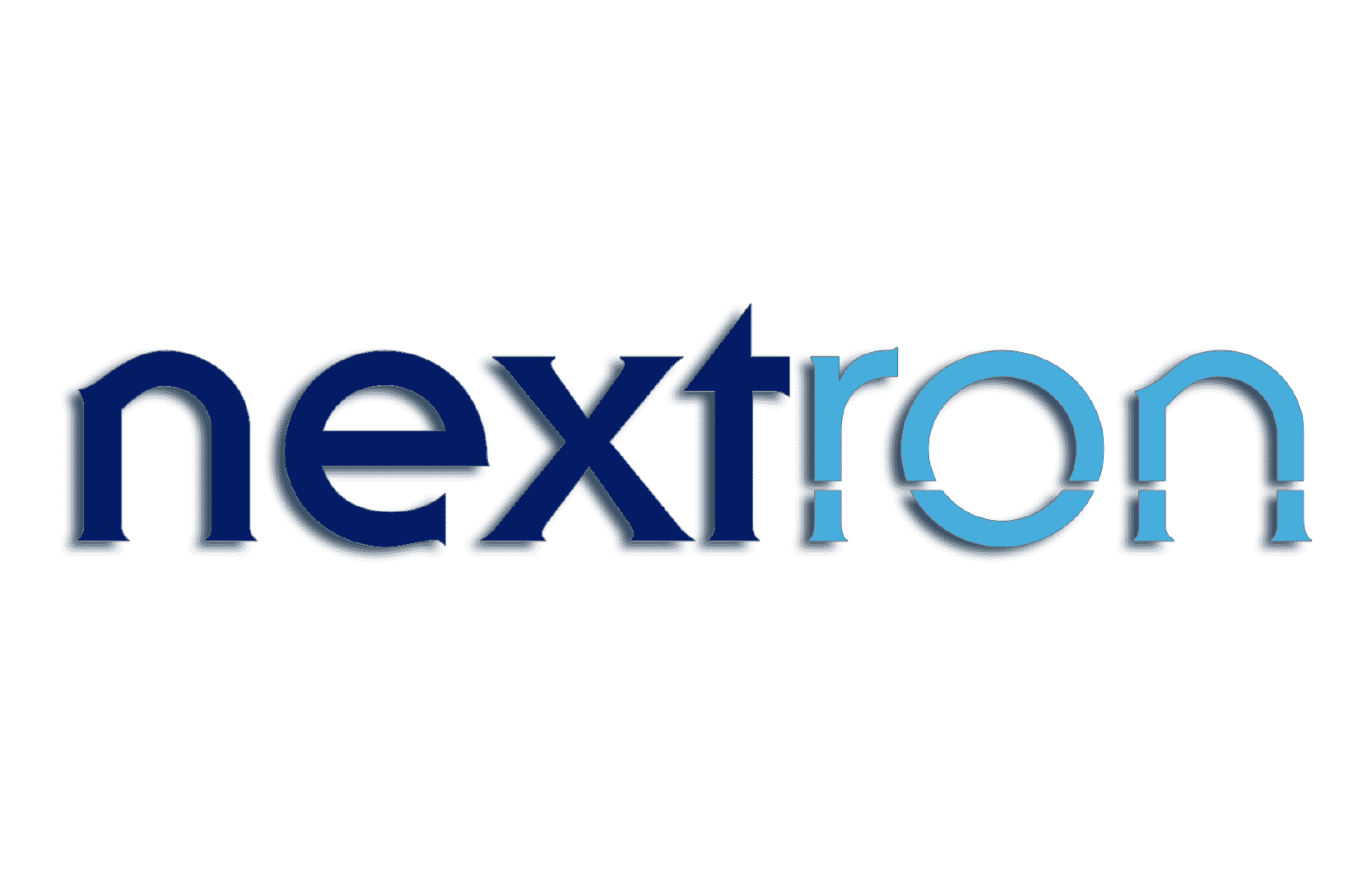 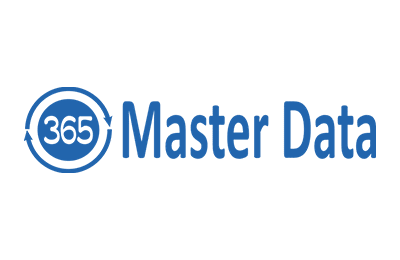 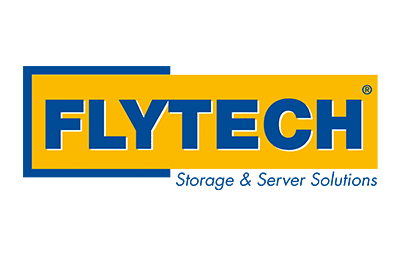 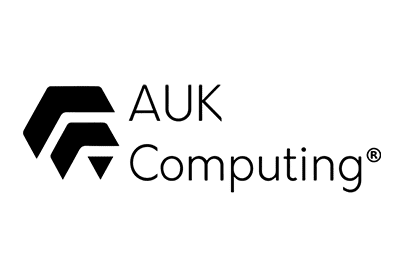 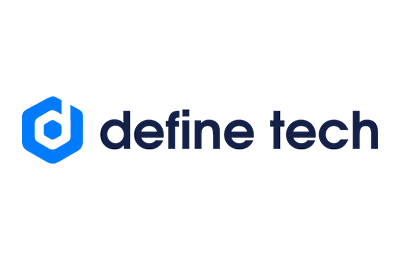 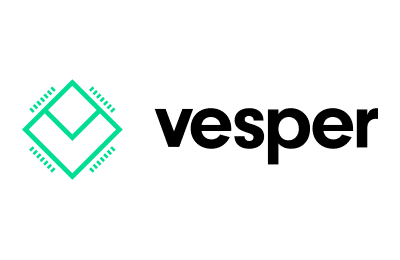 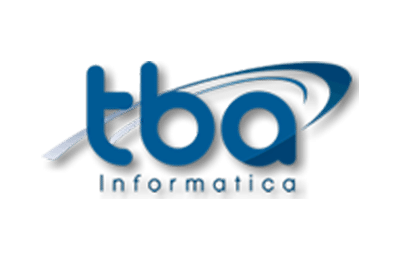 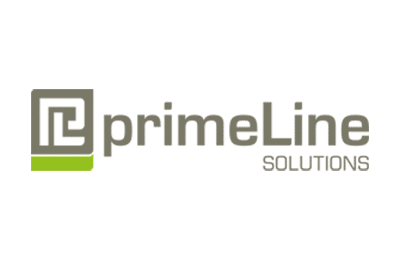 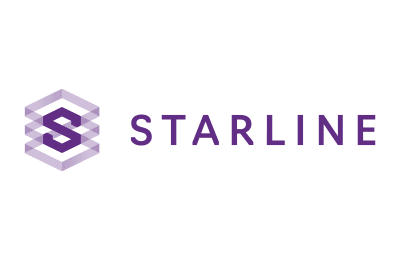 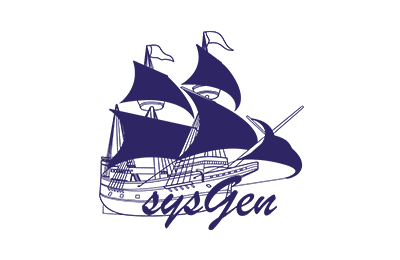 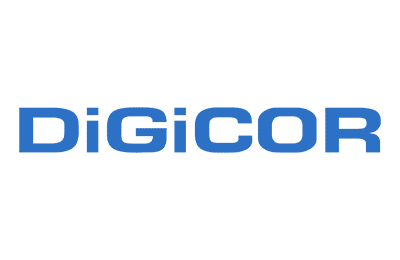 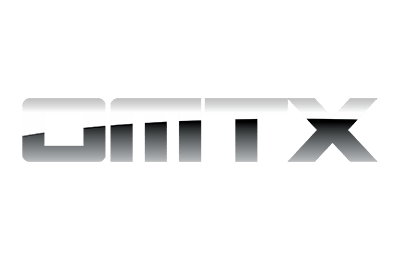 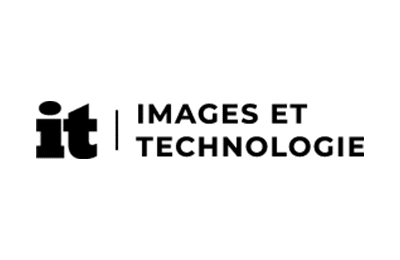 6
©2023 Graid Technology Inc.
x
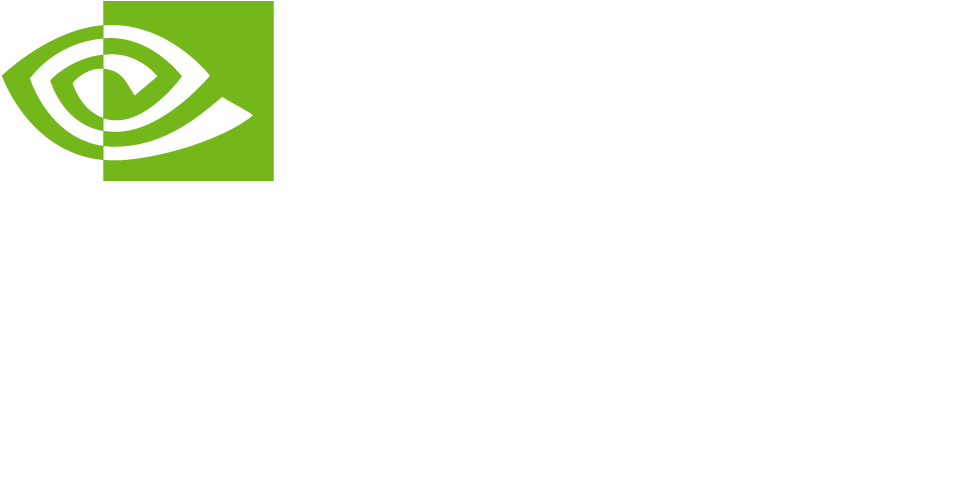 Giga-computing with SupremeRAID™ solution
Scalable and Efficient Solution with OCP
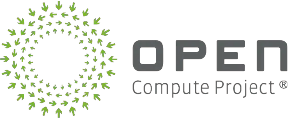 8
©2023 Graid Technology Inc.
Future of Computing
Step into the computing of tomorrow today
9
©2023 Graid Technology Inc.
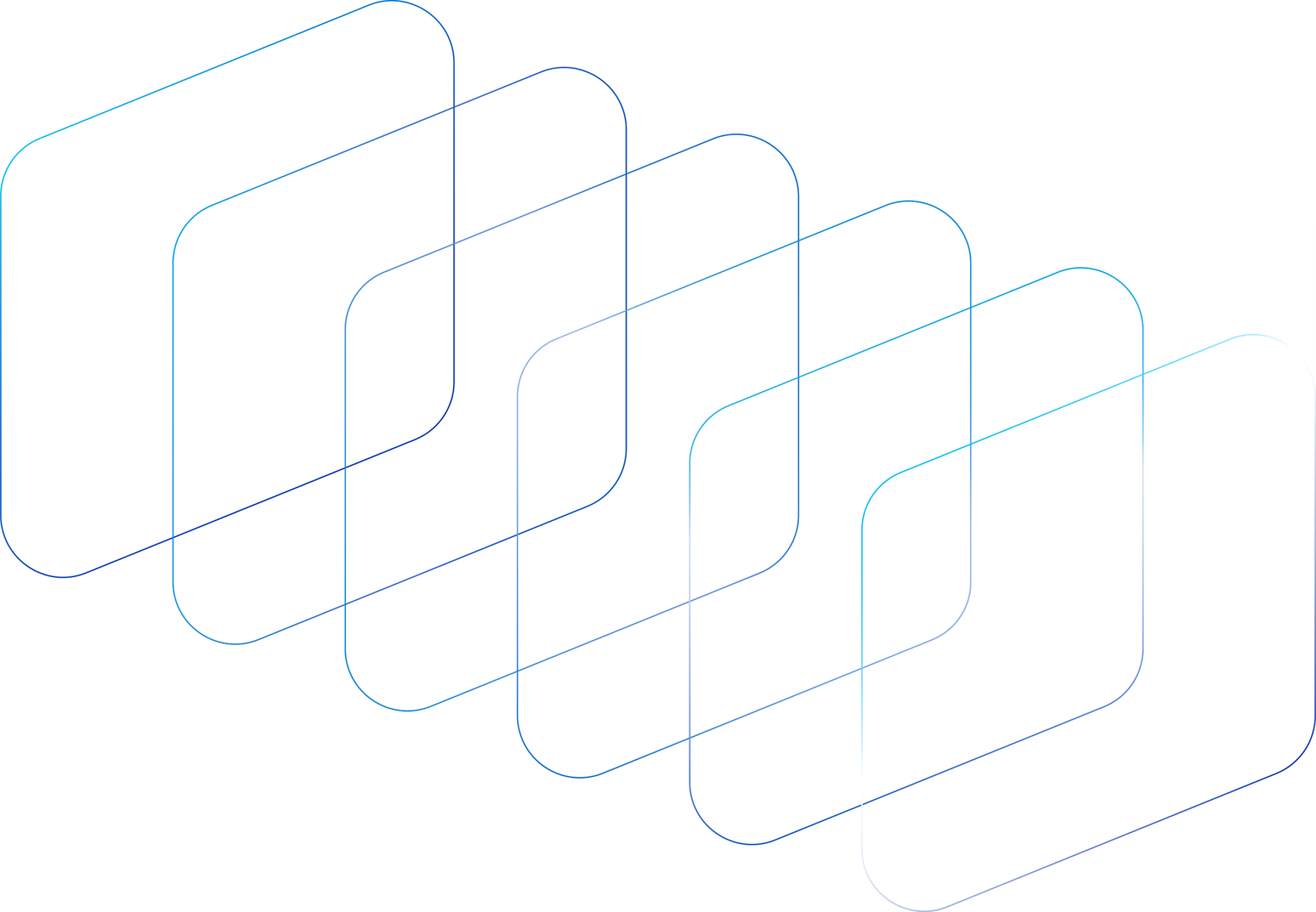 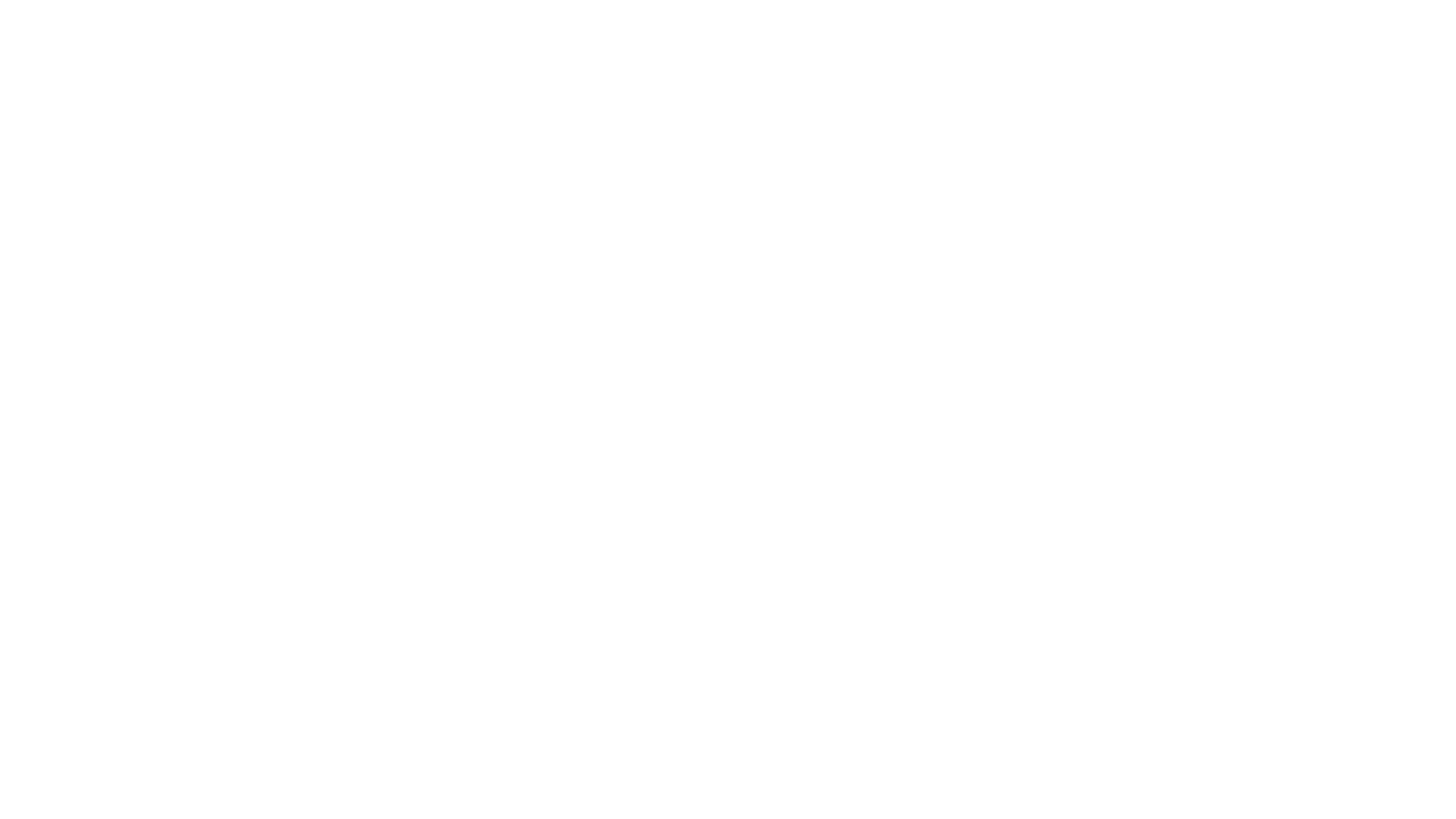 Top-tier Performance on RAID5/6 Write
SupremeRAID™ delivers over 220GB/s of read throughput and 90GB/s of write throughput on RAID5/6 in the GigaComputing S183-SH0 1U Rack server
220GB/s
Sequential Read
90GB/s
Sequential Write
©2023 Graid Technology
SupremeRAID™ The Ultimate Storage Solution for BeeGFS, Unleashing the Power of 400G NIC
11
©2023 Graid Technology Inc.
The Ultimate Fusion: SupremeRAID™ + BeeGFS
Industry-standard RAID5 protection
2 RAID5 groups, allows 1 SSD failure in each group at the same time
The GPU takes over all rebuild tasks, ensuring user workloads are not affected and network bandwidth is not consumed
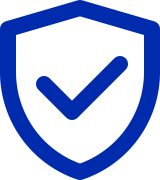 Incredible Dense
Data Well Protected
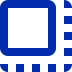 Superior Performance
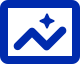 153.2TB usable capacity per 1U
Up to 398.32TB per 1U with 32 bays fully populated
130GB/s read and 77GB/s write throughputs from local RAID5 volume in 2U rack
 40GB/s read/write from clients, fully saturated 4 x 100G ports
12
©2023 Graid Technology Inc.
BeeGFS Infrastracture
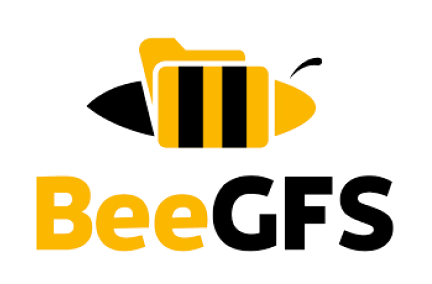 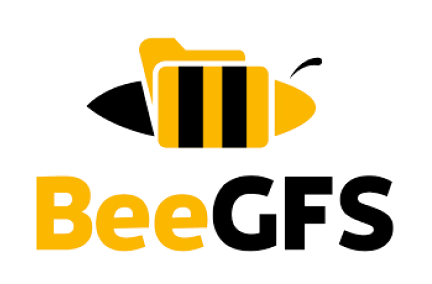 S183-SH0
S183-SH0
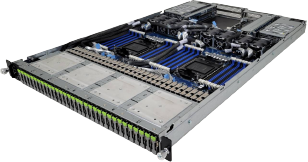 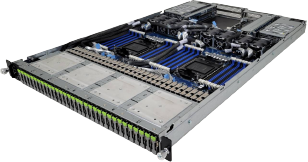 13
©2023 Graid Technology Inc.
BeeGFS server detailed configuration
14
©2023 Graid Technology Inc.
BeeGFS Iozone Performance Result
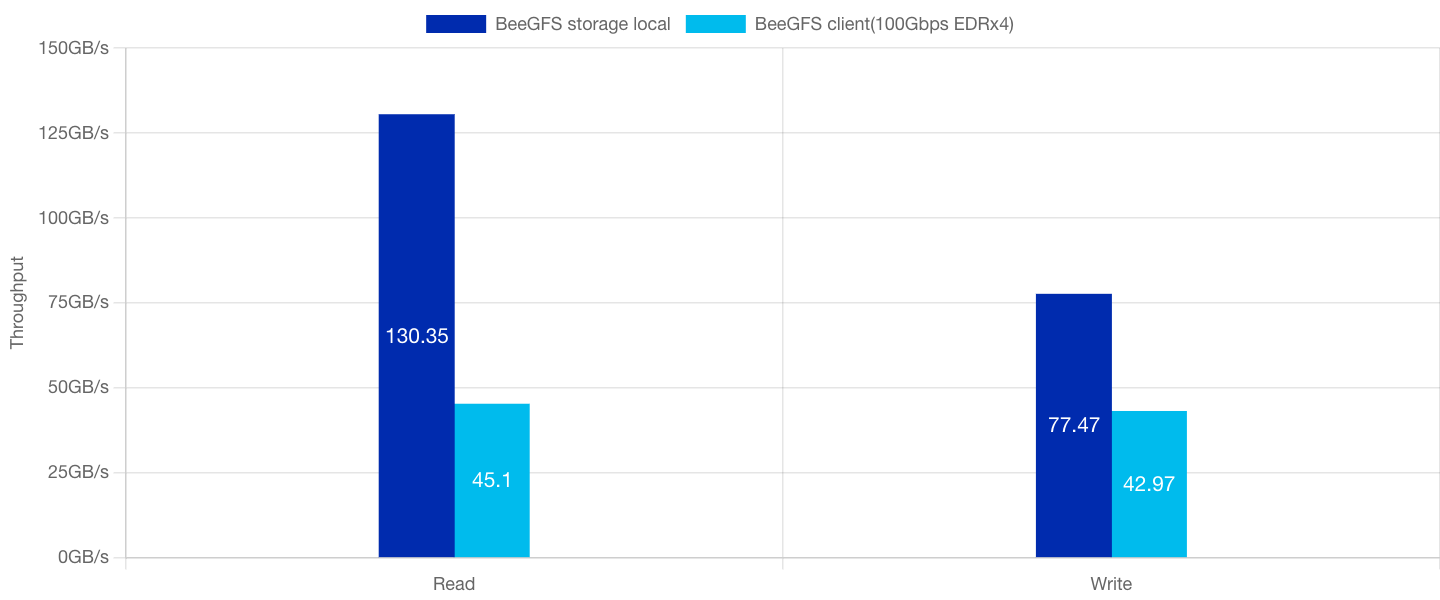 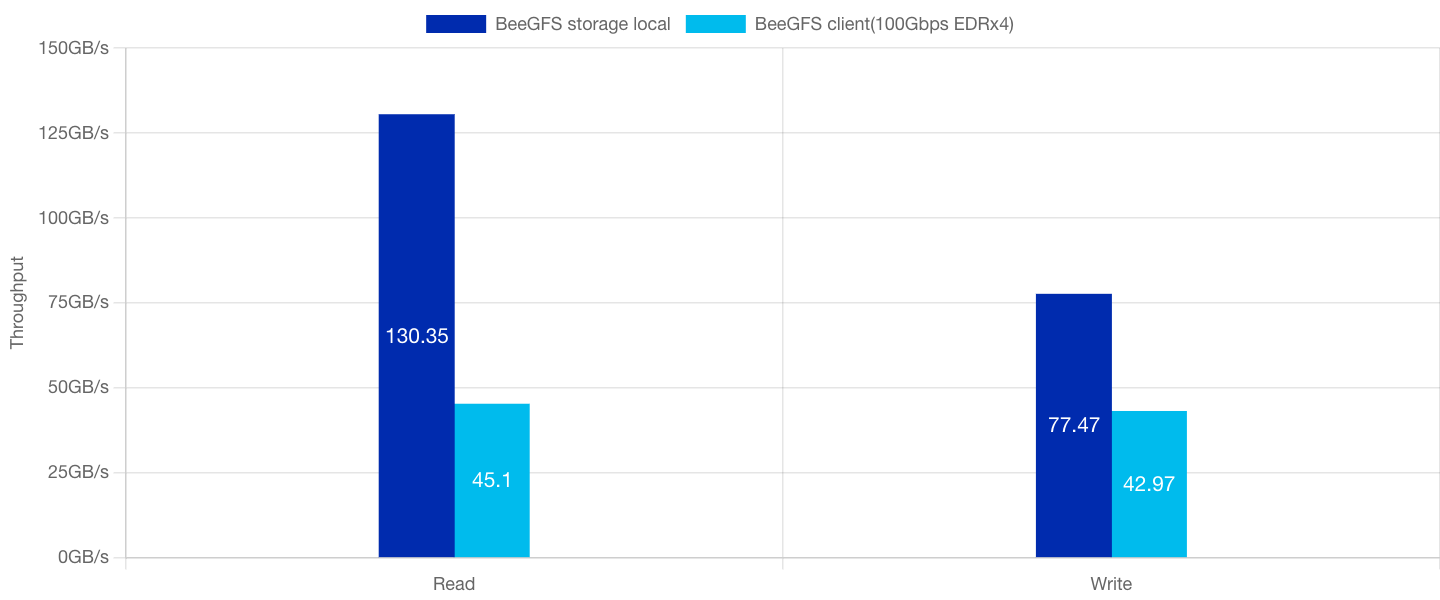 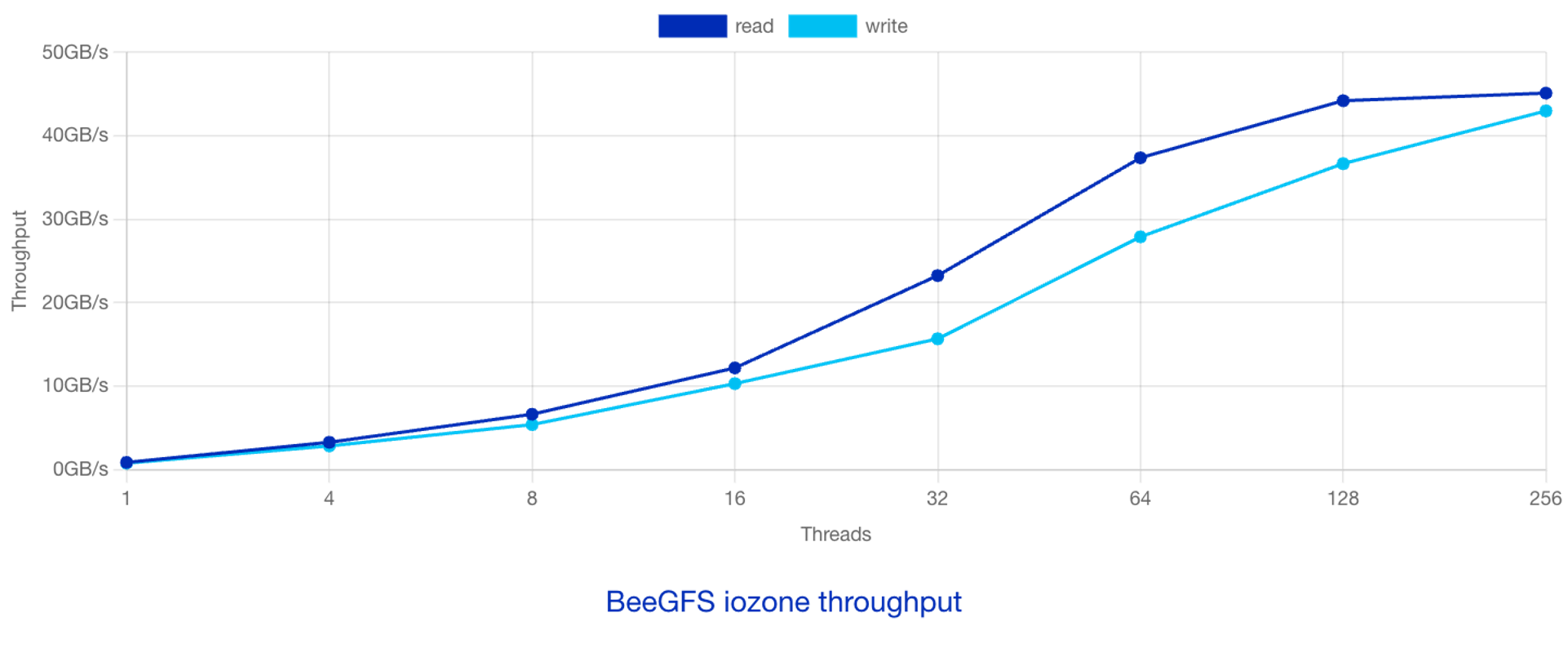 400Gbps
 (50GB/s)
Testing parameter:

Local(storagebench):
$ beegfs-ctl --storagebench --alltargets --write  --blocksize=1m --size=16G --threads=256 –odirect

BeeGFS client:
$ /opt/iozone/bin/iozone -i "$type" -MCcew -r 1m –I -s 16g -t 256 -+n -+m hostfile.conf
type=(0,1) [write/read]
Testing parameter:

$ /opt/iozone/bin/iozone -i "$type" -MCcew -r 1m –I -s 16g -t "$thread_count" -+n -+m hostfile.conf
type=(0,1) [write/read]
thread_count=(1,4,8,16,32,64,128,256)
15
©2023 Graid Technology Inc.
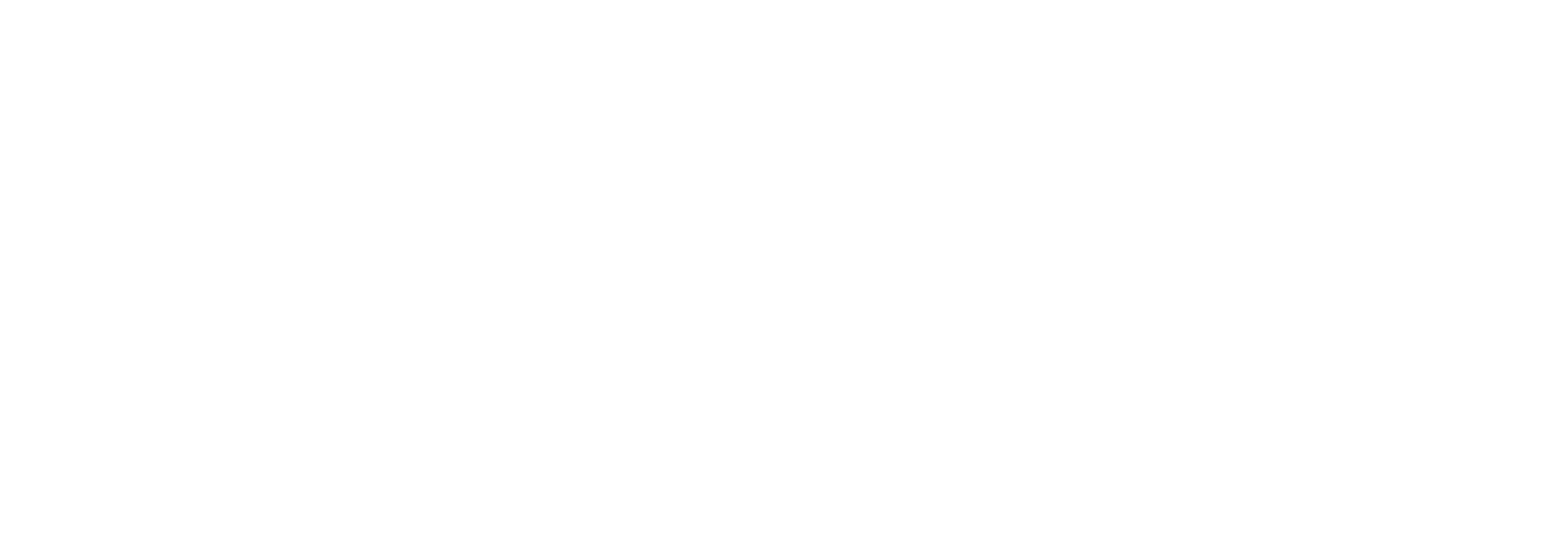 x
AI-Stack
The next leading platform for all AI development and operations.
The best AI-Ready Enterprise Platform
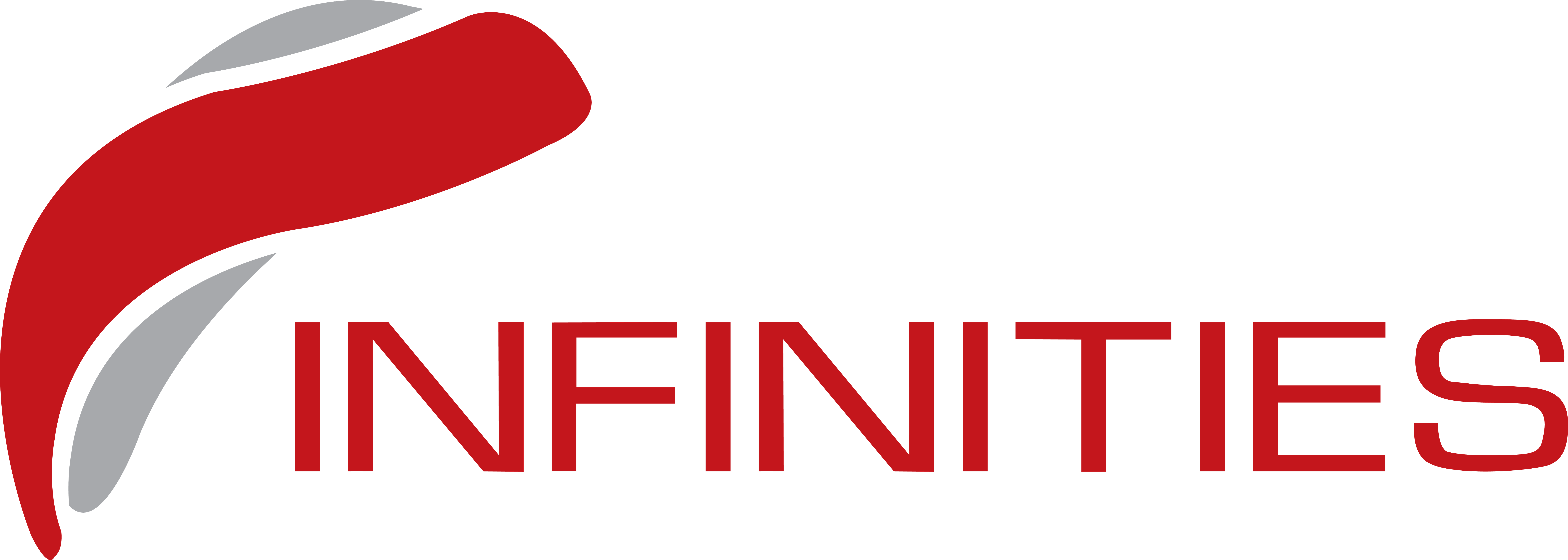 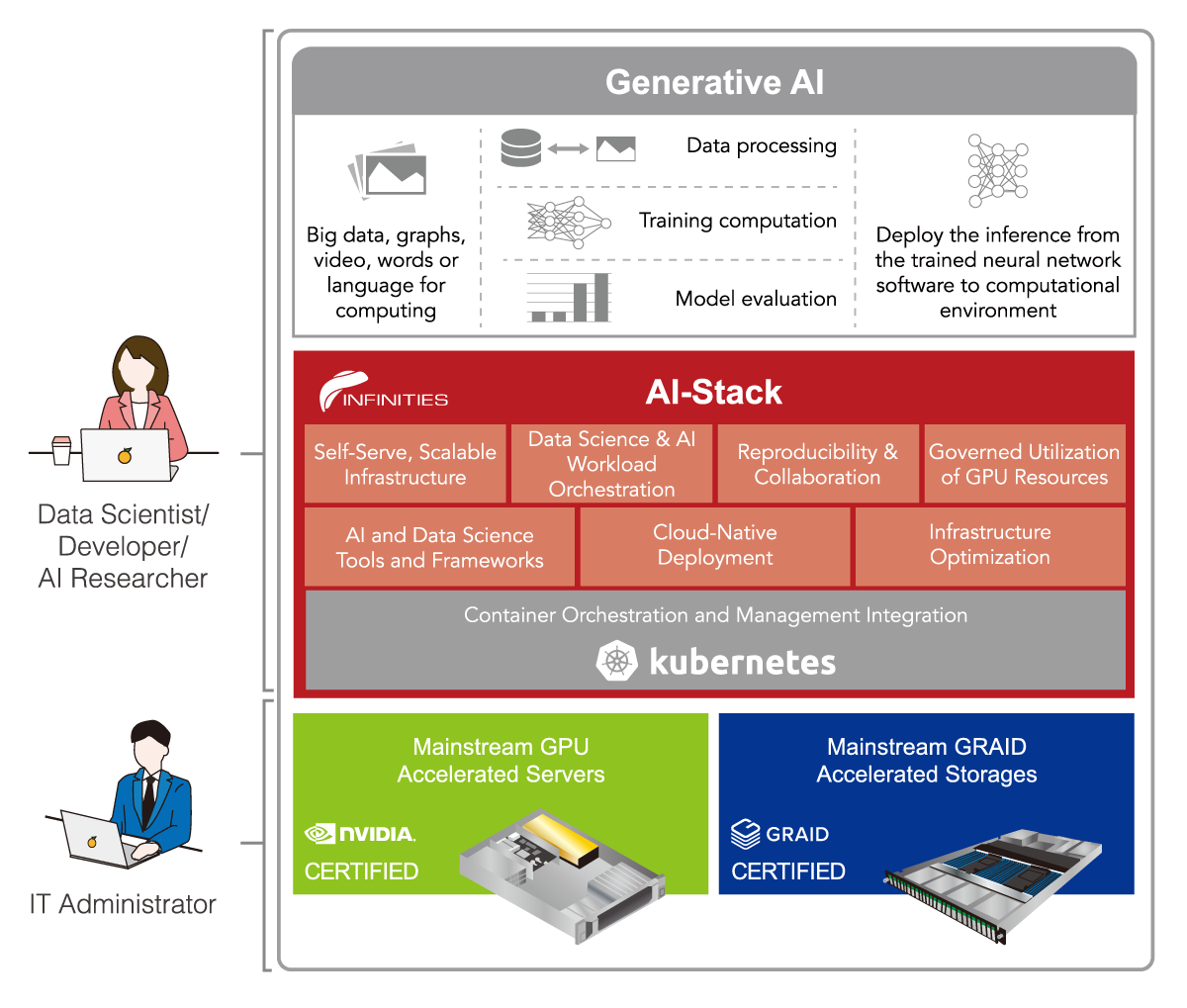 AI-Stack pairs NVIDIA GPU and the Enterprise MLOps benefits of workload orchestration, self-serve infrastructure, GPU optimization, and collaboration with the cost-effective scale from containerization on mainstream accelerated servers and storages.
For Data Scientists & AI Researchers
Focus on research instead of dev ops. 
Launch AI-Stack on-demand, with NVAIE docker images configured with the latest data science tools, frameworks, and NVIDIA GPUs.
For IT
Get the confidence of enterprise-grade security, manageability, and support. 
AI-Stack is validated to run on Kubernetes – all deployed on industry-leading, NVIDIA-Certified systems.
17
©2023 Graid Technology Inc.
Confidential and Proprietary. Copyright © by InfinitiesSoft Solutions Inc. All Rights Reserved.
Questions? Thank You
PRESENTED BY:
CEO/ Leander Yu
GRAIDTECH.COM
Copyright © 2021–2022 Graid Technology Inc. All Rights Reserved. SupremeRAID™ is trademarked by Graid Technology Inc. and/or its affiliates in the United States, certain other countries, and/or the EU. The term Graid refers to Graid Technology Inc. and/or its subsidiaries. For more information, please visit www.graidtech.com. Graid Technology Inc. reserves the right to make changes without further notice to any products or data described herein. Information provided by Graid Technology Inc. is believed to be accurate. However, Graid Technology Inc. does not assume any liability arising from the use of any application or product described herein, neither does it convey any license under its patent rights nor the rights of others.
Appendix
BeeGFS config tunning